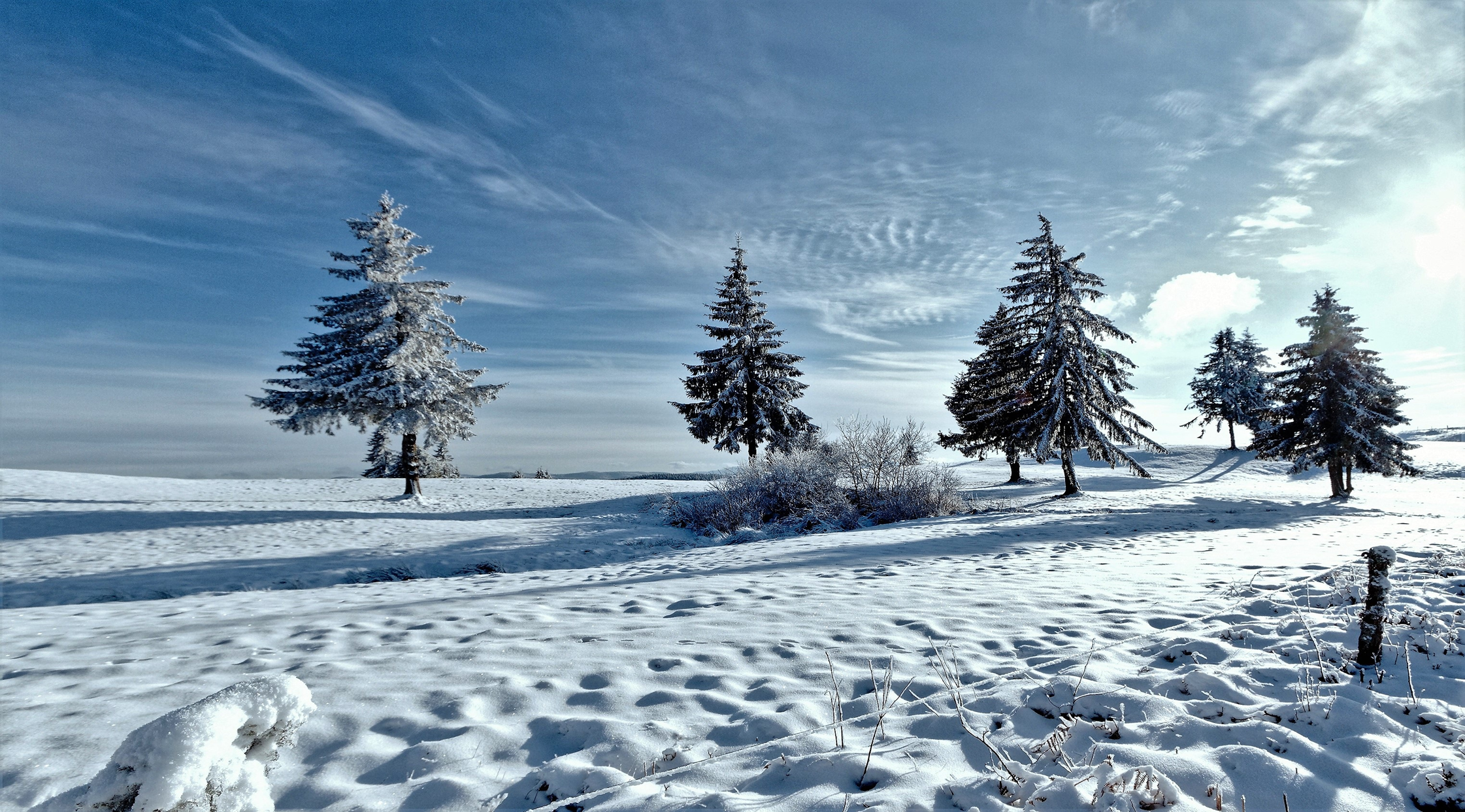 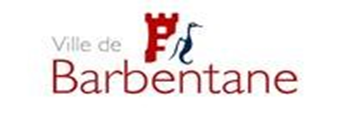 Menus de la crèche « Les Pequelets »
B =  origine de barbentane                    Semaine n° 15 du 07 au 11 avril 2025
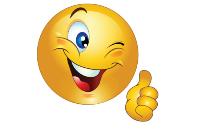 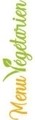 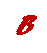 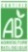 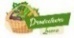 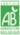 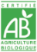 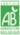 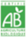 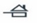 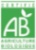 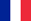 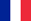 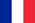 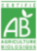 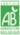 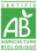 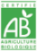 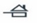 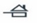 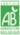 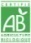 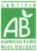 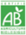 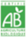 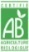 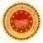 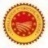 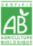 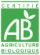 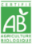 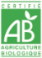 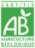 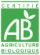 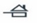 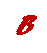 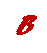 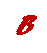 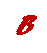 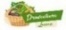 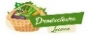 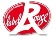 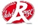 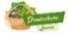 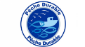 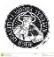 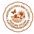 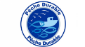 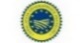 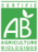 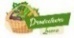 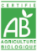 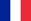 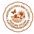 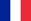 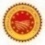 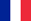 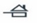